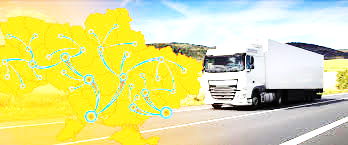 СУЧАСНІ ПРИНЦИПИ УПРАВЛІННЯ ЯКІСТЮ ТА ЕКОЛОГІЧНОЮ БЕЗПЕЧНІСТЮ АГРАРНОГО ПРОДУКТУ
План лекції
Значимість якості у формуванні потенціалу агропромислового виробництва.
Управління якістю аграрного виробництва.
Основні напрямки підвищення якості сільськогосподарської продукції (логістична та маркетингова складові)
1. Значимість якості у формуванні потенціалу агропромислового виробництва.
Розвиток аграрної сфери як складної за структурою, багатоаспектної за функціонування та цільовим призначенням в умовах сучасної економіки України є одним із соціально-економічних пріоритетів. Вагомим аспектом є створення й постійне відтворення сукупного аграрного продукту як стратегічно орієнтованого, соціально необхідного та економічно доцільного. Рівень якості та безпечності аграрної продукції - визначальна характеристика, яка відображає сучасні суспільні потреби й формує виробничі цінності нового покоління, в основі яких перебуває уміле поєднання комерційного інтересу товаровиробників-аграріїв і потреб суспільства у якісній сільськогосподарській сировині та відповідних харчових продуктах. Важливим є також вихід конкурентоспроможної вітчизняної аграрної продукції на світові, зокрема європейські ринки.
Процеси формування аграрного продукту за технічно регламентованими параметрами якості та безпечності в сучасних умовах господарювання на рівні національного аграрного сектора детерміновані й потребують ефективних управлінських рішень із залученням відповідних інституціональних структур з одночасними ринковими орієнтирами вільного комерційного вибору. Аналіз процесів управління якістю й екологічною безпечністю аграрної продукції як кінцевого етапу вітчизняного аграрного виробництва дозволяє стверджувати про значну кількість проблем, пов'язаних із складністю нормативно-технічного забезпечення усіх сільськогосподарських процесів і потребує розробки сучасних принципів менеджменту. Тому, тематика авторського дослідження актуальна як у методологічному аспекті, так і в методичному відображенні у практиці вітчизняного аграрного господарювання.
Перспективи відтворення вітчизняного аграрного сектора на нових засадах слід розглядати як створення сукупного агарного продукту високої якості та екологічної безпечності, що корелює із сучасними європейськими та світовими принципами. 
           Сукупний аграрний продукт є складною системою, що відображає процеси та результат сільськогосподарської діяльності, охоплює природні, матеріально-технічні та людські ресурси, задіяні в основних агровиробничих циклах, відшкодовує (з певною періодичністю) інфраструктурні	елементи	аграрного господарювання, створюючи аграрну продукцію. 
           Основним змістом розвитку системи аграрного господарювання є виробництво, підтримування на необхідному якісному рівні складових формування властивостей сукупного аграрного продукту (на основі поєднання процесів державного управління й ринкового саморегулювання) та комерційна реалізація кінцевої продукції
2. Управління якістю аграрного виробництва.
Забезпечення інтегрованих параметрів якості в аграрному секторі України має регламентовані необхідності та значні ринкові перспективи, зокрема з позицій євроінтеграції та підвищених вимог до рівня якості й екологічної безпечності як кінцевої аграрної продукції, так і усіх технологічних процесів. У контексті до зазначеного, йдеться про багатоаспектні розуміння якості в системі вітчизняного аграрного господарювання та розвитку можливостей удосконалення як на загальнонаціональному рівні, насамперед йдеться про розвиток державного управління на оновлених засадах і на рівні окремих суб'єктів аграрних відносин з позицій розробки механізмів практичної реалізації. Створення вітчизняного агарного продукту за високими параметрами якості у процесі сільського господарювання, на нашу думку, буде можливим за таких умов:
практична реалізація можливостей держави щодо підвищення загальної соціально-економічної значущості вітчизняної системи аграрного господарювання в широкому розумінні, позиціонування України як сучасної передової аграрної країни з давніми селянськими традиціями;
оновлення аграрної політики України за якісними мотиваціями та використання для цього різних механізмів забезпечення - виробничих, соціальних, психологічних, комерційних тощо;
орієнтація аграрної освіти на сучасні якісні та екологобезпечні методи ведення аграрного господарювання;
соціально зорієнтовані й індивідуалізовані мотивації до ведення аграрного господарювання, підвищення цінності праці вітчизняного аграрія та його різнорівневих адаптацій до соціально- культурних цінностей держави;
забезпечення потреби у практичному формуванні якості як сукупності відповідно орієнтованих організаційних структур, диференціації ресурсів та їх раціонального використання для здійснення управління якістю продукту.
Щодо перспектив удосконалення розвитку аграрного сектора національної економіки, слід зробити акцент на можливостях поліпшення властивостей аграрної продукції за параметрами якості та екологічної безпечності. Методичні підходи до виробництва продукції високого рівня якості та екологічної безпеки в Україні дозволяють виділити аспект її функціональної значущості з позицій виробника, споживача, суспільства в цілому. Ідеться про авторські пропозиції до методологічного розподілу при створенні аграрного продукту та аналізу відповідних процесів за окремими функціями - економічними, соціальними, екологічними споживчими,	культурно-тетичними, психологічними тощо у їх органічній єдності та взаємодії .
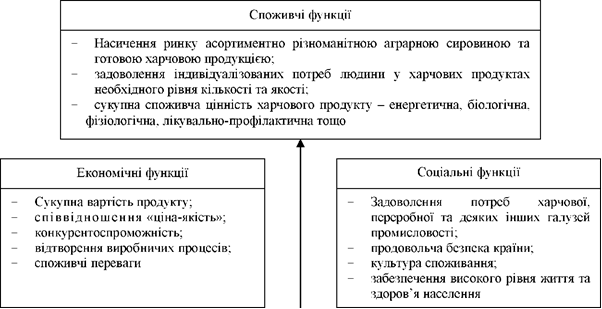 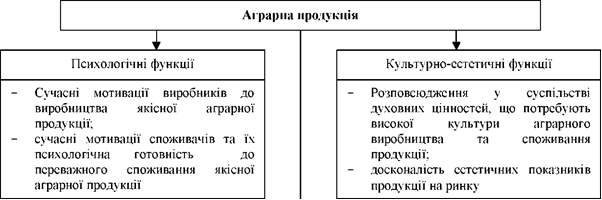 Екологічні функції
Масштабна екологізація вітчизняного сільського господарювання; підвищення рівня екологічної культури в основних галузях сільськогосподарської діяльності й аграрного підприємництва; переважне використання відновних ресурсів, постійне відтворення використаних ресурсів у аграрних процесах;пропозиції споживачам аграрної продукції рівня екологічної чистоти
Розподіл функціональних елементів створення аграрної продукції за параметрами «якість - соціально-економічне відтворення - безпечність»
3. Основні напрямки підвищення якості сільськогосподарської продукції (логістична та маркетингова складові)
Процес формування якості аграрної до споживача має значну кількість особливостей, продукції та доведення відповідних властивостей що потрібно розглядати в широкому та локальному відображенні: 1) при формуванні стратегічної аграрної політики держави як комплексу перманентних заходів, які сприятимуть розвитку інтеграційних процесів як на рівні внутрішнього аграрного середовища, так і на рівні спільної аграрної політики України з країнами Європейського Союзу; 2) при проектних комерційних розрахунках на рівні окремих вітчизняних суб'єктів аграрного господарювання із урахуванням локальних екологічних особливостей, що сприятиме поступовій адаптації до нових ринкових викликів, підвищенню рівня інтегральної якості й екологічної безпечності сільськогосподарської сировини - продукції рослинництва, тваринництва та деяких інших аграрних галузей, а також забезпеченню необхідного рівня економічної доходності від такого виду діяльності. Водночас такі дії сприятимуть розвитку багатофункціональної політики держави, посиленню ролі окремих соціально- економічних та екологічних інституцій, відображенням чого буде масштабна екологізація системи аграрного господарювання, підвищення рівня екологічної культури вітчизняного суспільства в цілому як однієї з домінант піднесення України, формування нових цінностей.
На основі проведеного аналізу, нами пропонуються до розгляду та практичного урахування на рівні аграрного сектора національної економіки з позицій гарантування необхідного рівня якості та екологічної безпечності такі детермінанти специфікації аграрної продукції:
         по-перше, процес аграрного виробництва відображає найбільше (порівняно з іншими галузями промисловості) дію природних, зокрема біологічних чинників, як зовнішнього впливу (кліматичні та погодні умови), так і внутрішніх впливів (ідеться про засоби виробництва, зокрема кормові угіддя, насіннево- селекційну базу, поголів'я худоби та інші), відрізняється сезонністю, залученням до аграрних циклів та відповідним використанням значного обсягу природних ресурсів тощо;
 - по-друге, аграрна продукція створюється в Україні в умовах інтенсивних екологічних навантажень, незадовільного стану вагомої частки сільськогосподарських територій за окремими екологічними параметрами, насамперед за рівнем забруднення повітря, вод, ґрунтів - хімічного, фізичного, біологічного тощо порушень агротехнічних і агрохімічних циклів у культурі ведення землеробства, рослинництва, тваринництва та деяких інших галузях, як наслідок - відбувається екологічне забруднення аграрної сировини;
по-третє, недостатнє використання інноваційних, екологічно орієнтованих аграрних технологій, для прикладу, практична відсутність на рівні окремих вітчизняних господарств сучасних методів поводження з відходами сільськогосподарського	виробництва, застосовування їх як вторинної сировини;
по-четверте, недосконале нормативно- правове, методично-організаційне й технічне регулювання якості та безпечності аграрної сировини і готової продукції в умовах вітчизняного аграрного ринку (стосується суттєвого відставання від загальнодержавного рівня вітчизняної системи стандартизації сертифікації аграрної продукції, її метрологічного забезпечення та кваліметричного оцінювання);
по-п'яте, незначна кількість прикладів впровадження на вітчизняних аграрних підприємствах міжнародних систем управління якістю (ISO серії 9000) та безпечністю (HACCP) продукції, що, як наслідок, впливає на низьку конкурентоспроможність вітчизняного аграрного продукту на світовому ринку.
Дослідження сфери вітчизняного аграрного виробництва, як-от з позицій концептуального підвищення рівня якості й екологічної безпечності аграрної продукції, потребують методологічного розвитку економічної думки в аспекті розуміння сутності окремих устояних термінів та їх належного застосування в практиці ведення аграрного господарювання. З цією метою нами проведено порівняльні дослідження використання категорій «якість» та «екологічна якість» щодо аграрної продукції, відображено їх з позицій соціальної значущості та відповідності встановленим нормам за техніко- технологічними,	санітарно-гігієнічними,екологічними показниками
Необхідне у системі вітчизняного аграрного господарювання є удосконалення економічної якості й обґрунтування відповідних економічних показників якості аграрної продукції. Економічна якість, як сучасна ринкова категорія, відображає здатність відповідної системи давати економічний ефект (у вигляді додатково отриманого прибутку) при виробництві та реалізації продукції підвищеної якості (порівняно із середньостатичною для підприємства). Що ж до аграрного середовища, то економічну якість аграрної продукції важливо оптимізувати поєднанням економічної ефективності й екологічної необхідності з метою створення умов для подальшого відтворення аграрних циклів, насамперед у землеробстві та рослинництві, на основі високих параметрів якості довкілля, що відповідають сучасним вимогам.
Пропонуємо авторське бачення процесів формування та підвищення економічної якості у процесі аграрного господарювання та створення аграрного продукту в таких методологічних напрямах:
управління якістю - менеджмент якості;
технічне регулювання вартості якості;
визначення вартості (ціни) забезпечення якості;
управління якістю довкілля;
маркетинг якості
Перспективи формування показників економічної якості в діяльності вітчизняного аграрного підприємства
Використання оновлених методичних підходів, пов'язаних із тотальним підвищення якості на вітчизняних аграрних підприємствах сприятиме підвищенню рівня якості та конкурентоспроможності аграрної продукції, підвищить показники виробництва продукції на гектар оброблюваної площі, що корелює із вартістю продовольчої продукції, дозволить їй рівноправно виходити на зовнішні ринки та одночасно задовольняти підвищені споживчі вимови вітчизняних споживачів. Водночас, значення підвищення якості аграрної продукції полягає в тому, що недостатній рівень якості має негативні економічні, соціальні та екологічні наслідки:- економічні наслідки полягають у зменшенні прибутків підприємства, відповідних втратах матеріальних і трудових ресурсів, затрачених на виготовлення, транспортування і зберігання недоброякісної аграрної продукції, додаткові витрати на ремонт техніки, усунення окремих невідповідностей тощо;
соціальні наслідки проявляються у зниженні темпів зростання доброту населення, зниження культури виробництва та споживання, падінні престижу вітчизняних аграрних товаровиробників та підприємств переробних галузей, насамперед на внутрішньому ринку та деяких інших аспектах;
екологічні наслідки - запобігання збитків навколишньому природному середовищу в умовах ризиків аграрної діяльності (що мають як об'єктивне, так і суб'єктивне походження), також додаткові витрати підприємств на відновлення ґрунтів, залучених до сільського господарювання, відновлення природних ландшафтів, очищення природних водойм, що використовуються у сфері тваринництва, зокрема рибницьких господарств тощо.
Дякую за увагу!